Hinter den Schlagzeilen:Die Realität von häuslicher Gewalt25. November 2024, FH Wr. Neustadt
Die Rolle der Medien bei Sensibilisierung für 
Gleichstellung und gegen Gewalt
Ethik in der Berichterstattung über häusliche Gewalt: Verantwortung, Sensibilität und EmpathieDr. Alexander Warzilek, Österreichischer Presserat
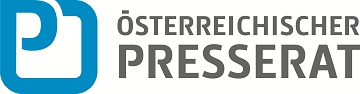 Gewaltverbrechen an Frauen – was müssen Medien beachten?
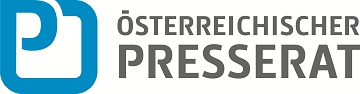 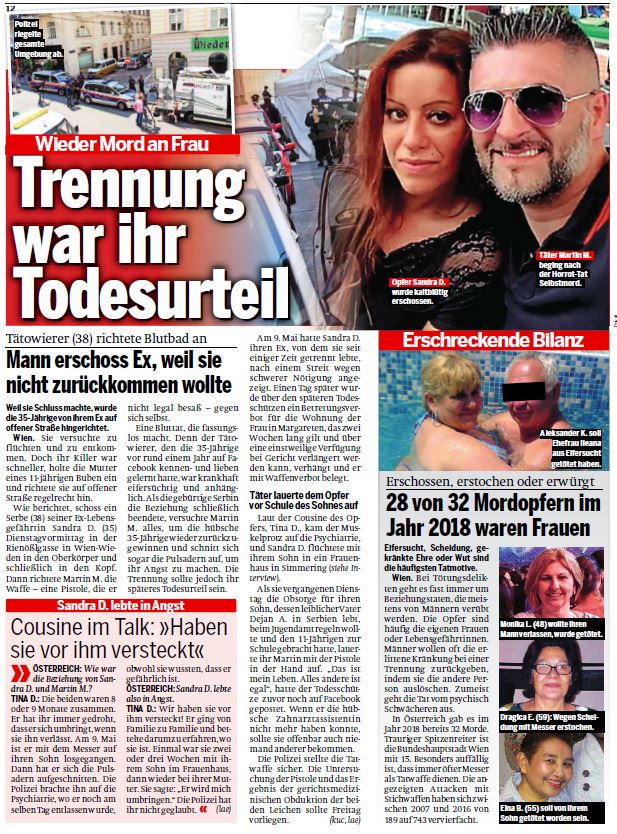 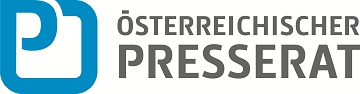 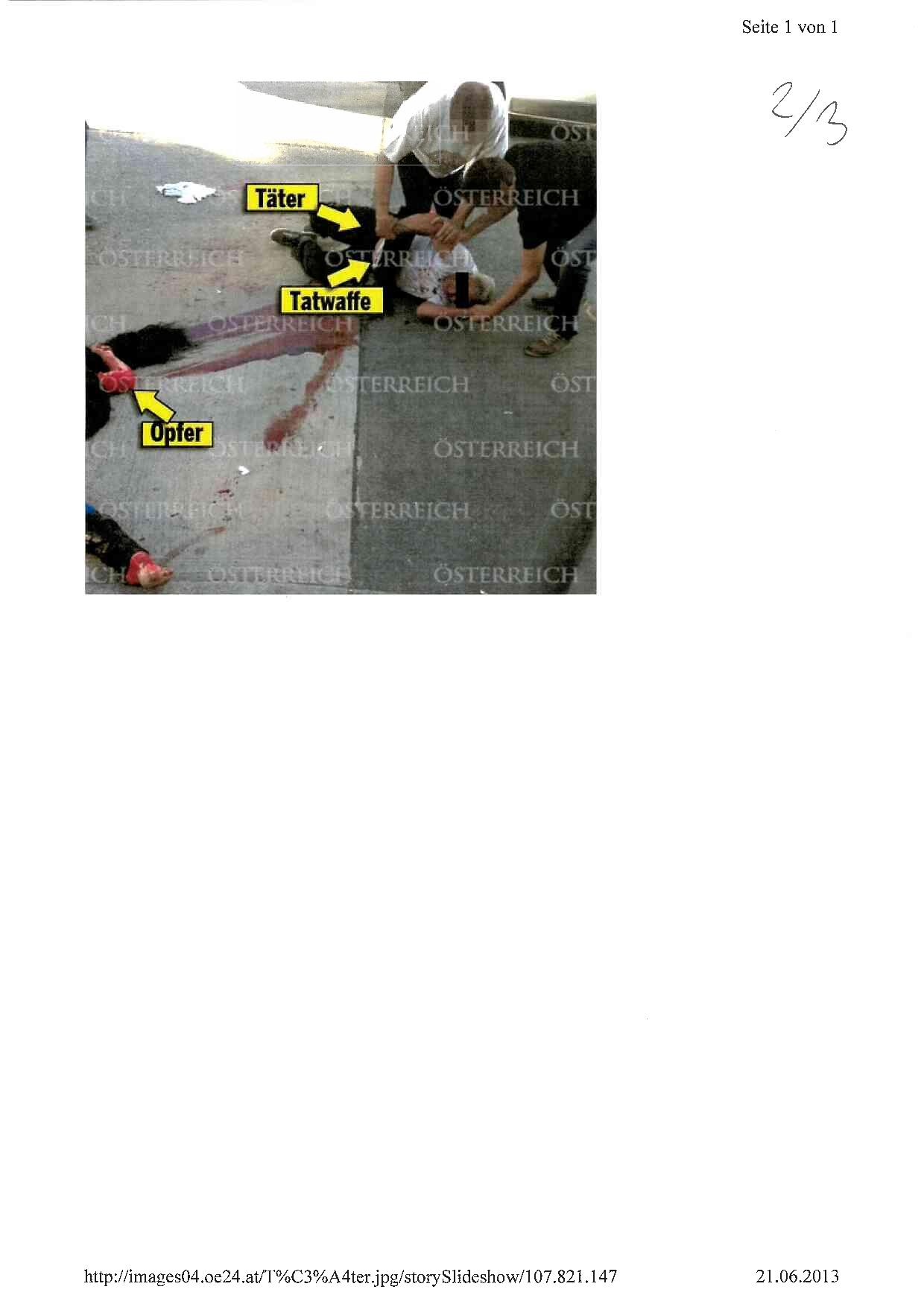 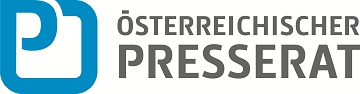 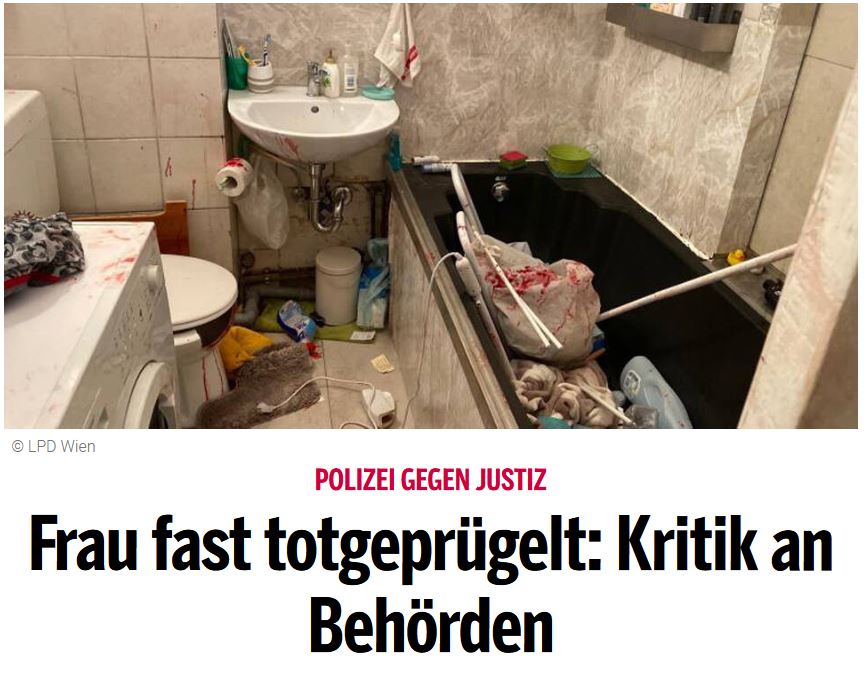 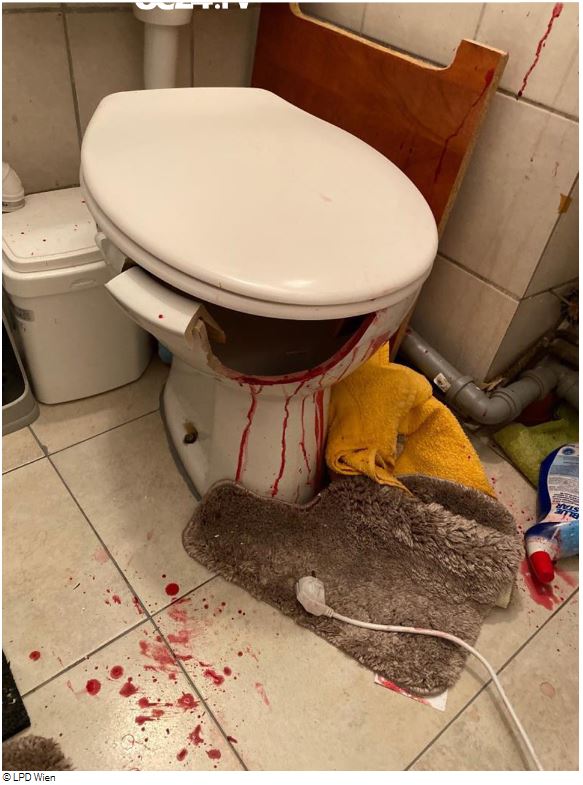 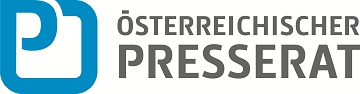 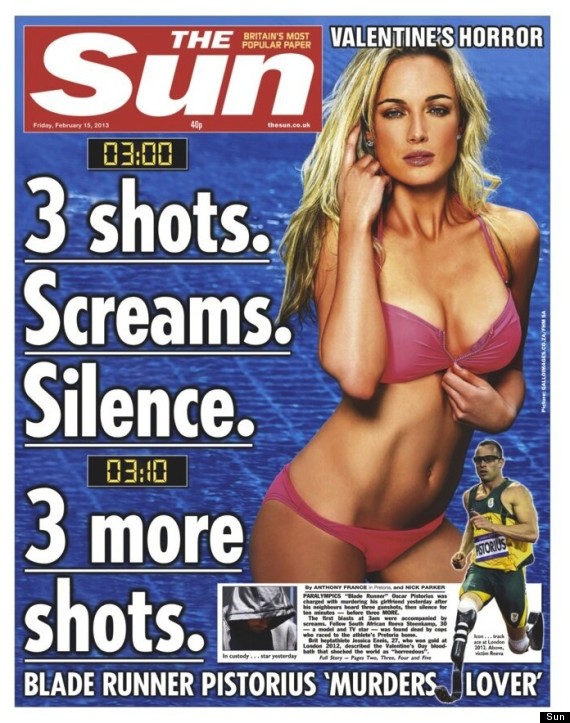 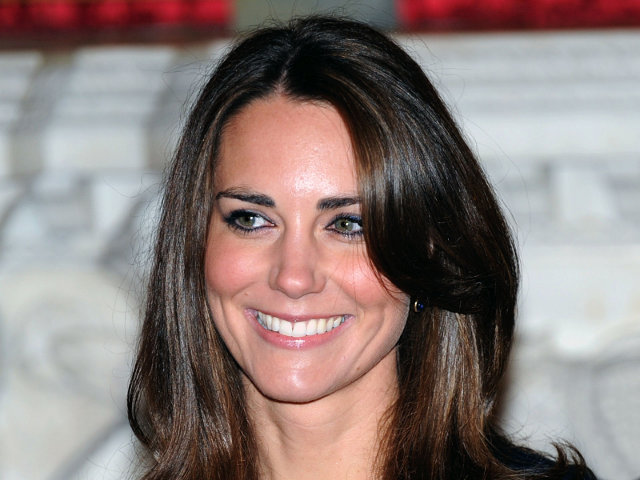 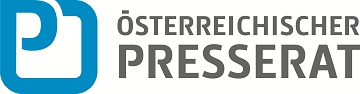 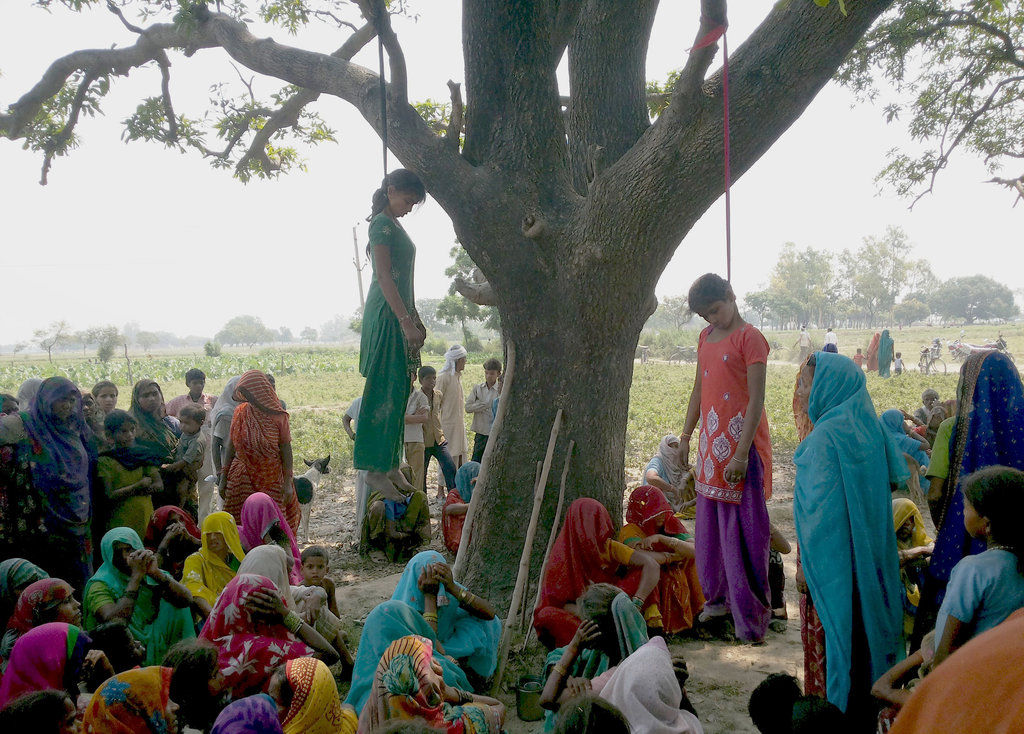 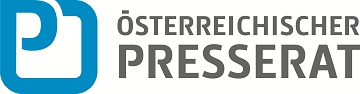 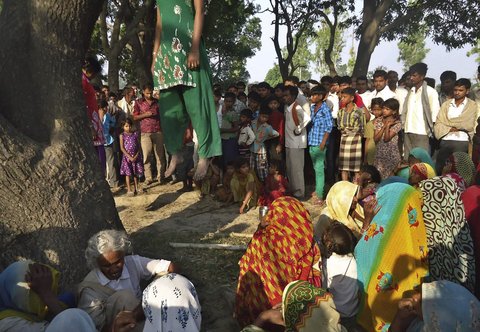 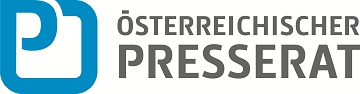 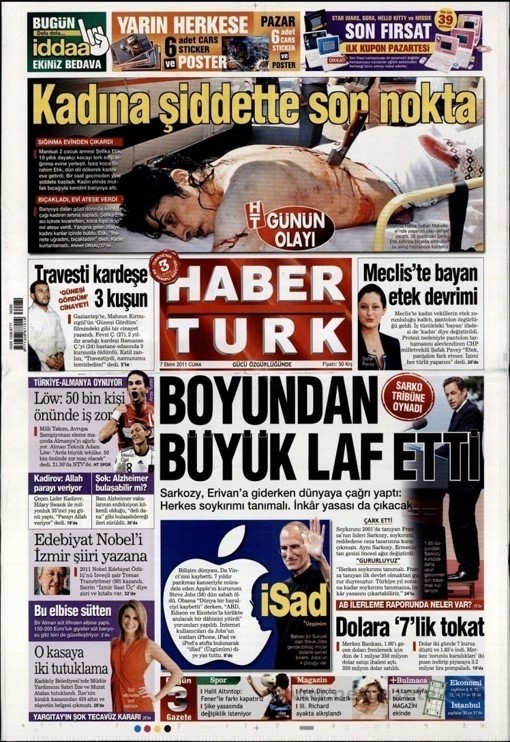 Vielen Dank für Ihre Aufmerksamkeit